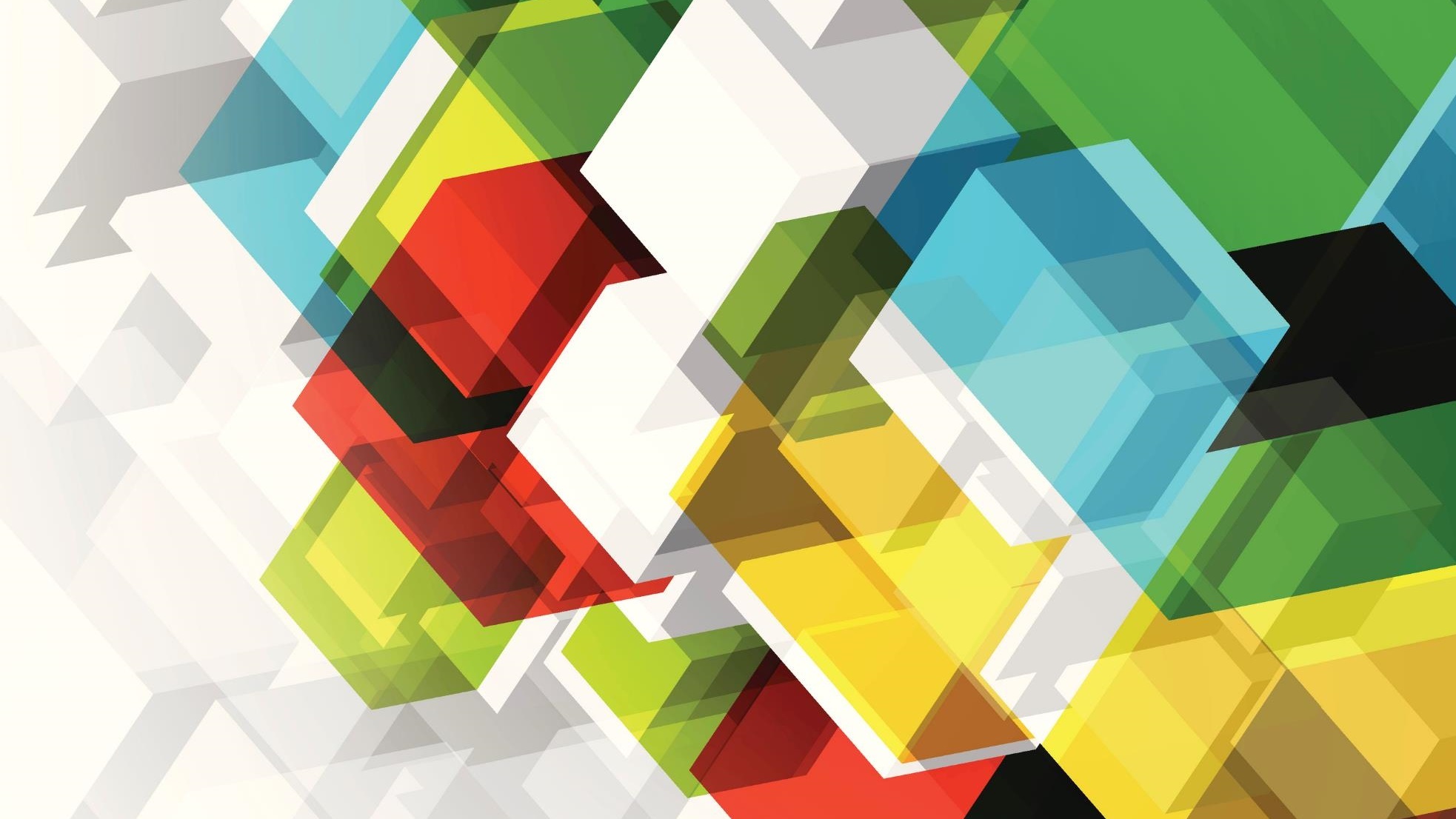 Food Service 101 (Volver a lo básico)) Entrenamiento NMAAA #3
Constance Rudnicki MS, RDN, LD
Dietista/nutricionista registrado
Agencia sobre el Envejecimiento que no pertenece al área metropolitana
Objectives:
Parte 1: Control de porciones
¿Qué es el control de porciones??
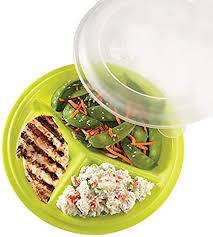 El control de porciones significa obtener el número correcto de porciones de una receta y servir la cantidad correcta 
El tamaño de las porciones es una parte importante de la función de producción
Algunos tamaños de porciones están incluidos en el producto:
Pechugas
Pescado
Fruta fresca
PC de frutas enlatadas (aperitivos Dole Fruit)
Artículos envasados (palitos de queso, gelatina, etc.)
¿Por qué es importante el control de porciones?
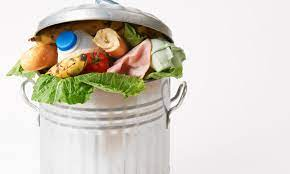 Control de costes
Minimice el desperdicio
Guiar el pedido de alimentos y la preparación de alimentos
Factor que contribuye a dar un rendimiento y un tamaño de porción consistentes
Los clientes saben exactamente cuánta comida van a recibir
Consistencia
Problemas de control de porciones
Problemas de control de porciones no
Garantizar la precisión de la bandeja y el control de las porciones
Sepa qué cucharadas usar para cada alimento
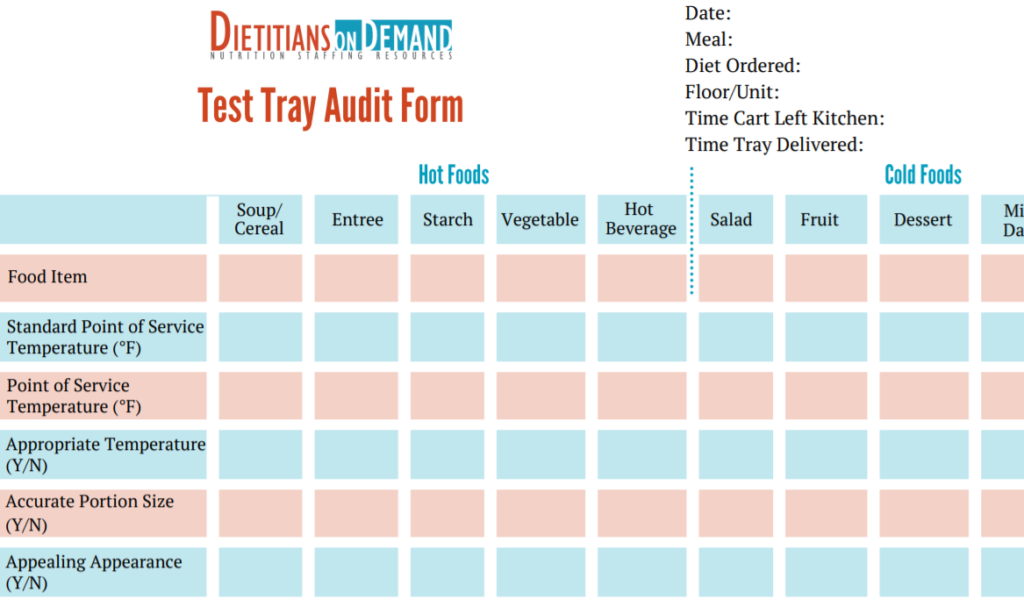 Example of Portion Control Cheat Sheet
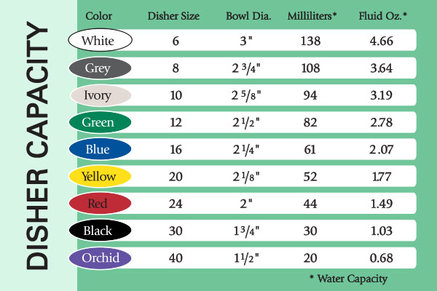 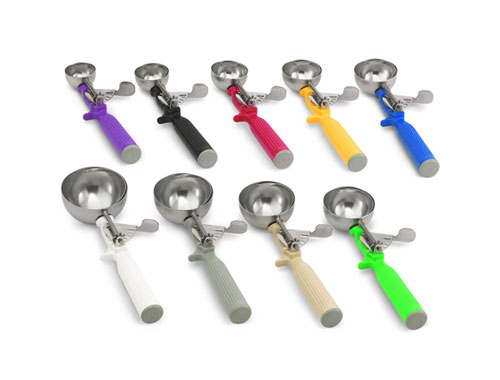 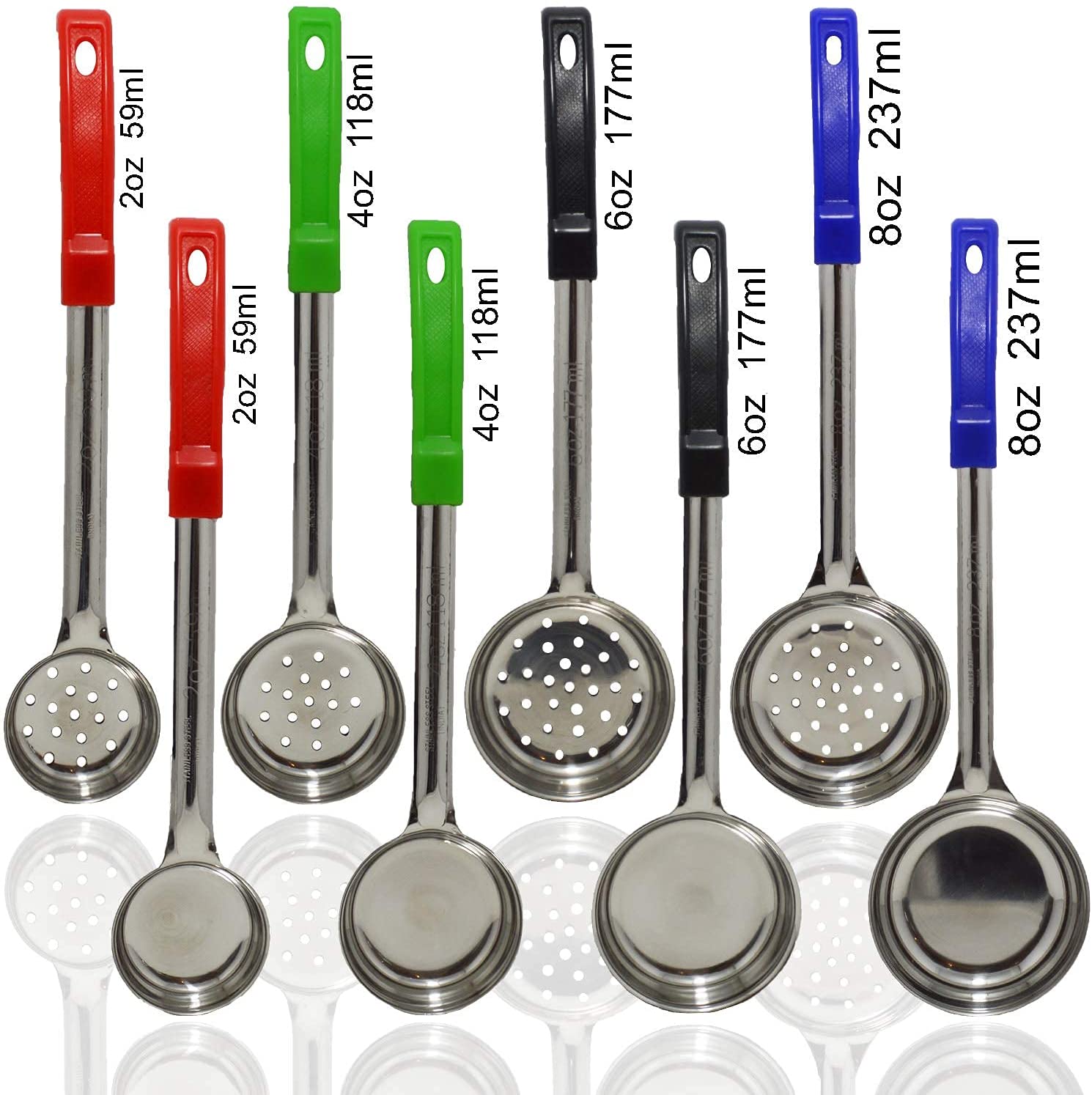 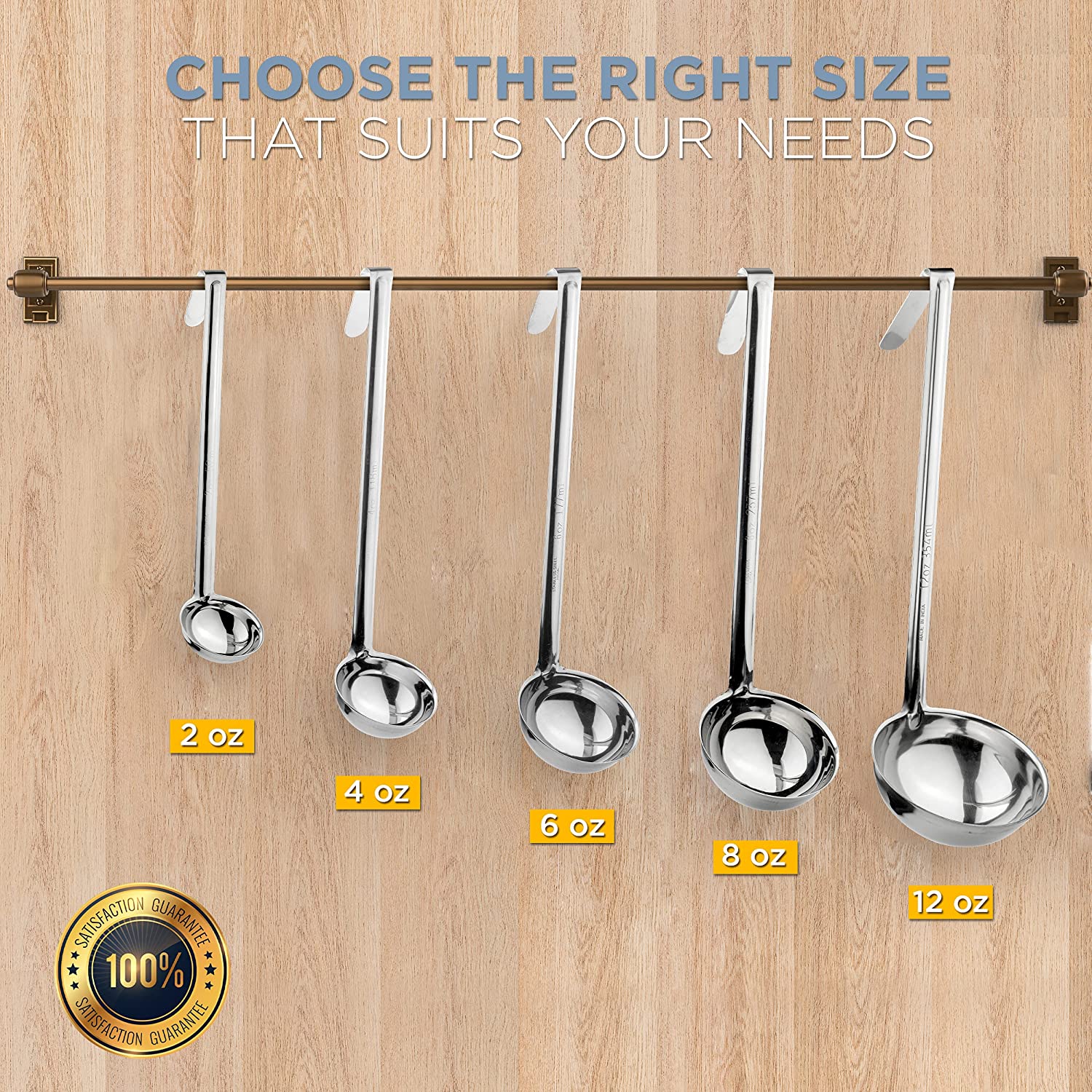 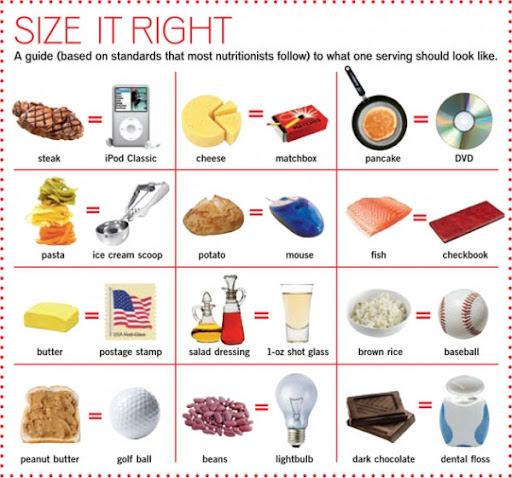 Métodos de control de porciones
Método de corte para dividir los alimentos en trozos uniformes antes de colocarlos en la línea de servicio.
Pan de carne, pasteles, brownies
Método de medición de porciones de alimentos en la línea de servicio que implica el uso de cucharadas, platos, cucharones, sabores.






Método de conteo utilizado para pollo, hamburguesas, pescado, frutas frescas, palitos de verduras, galletas saladas, panecillos, galletas y galletas
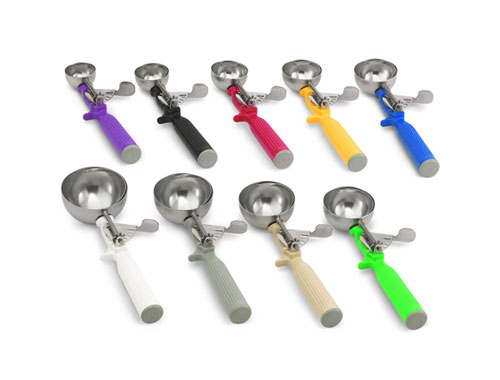 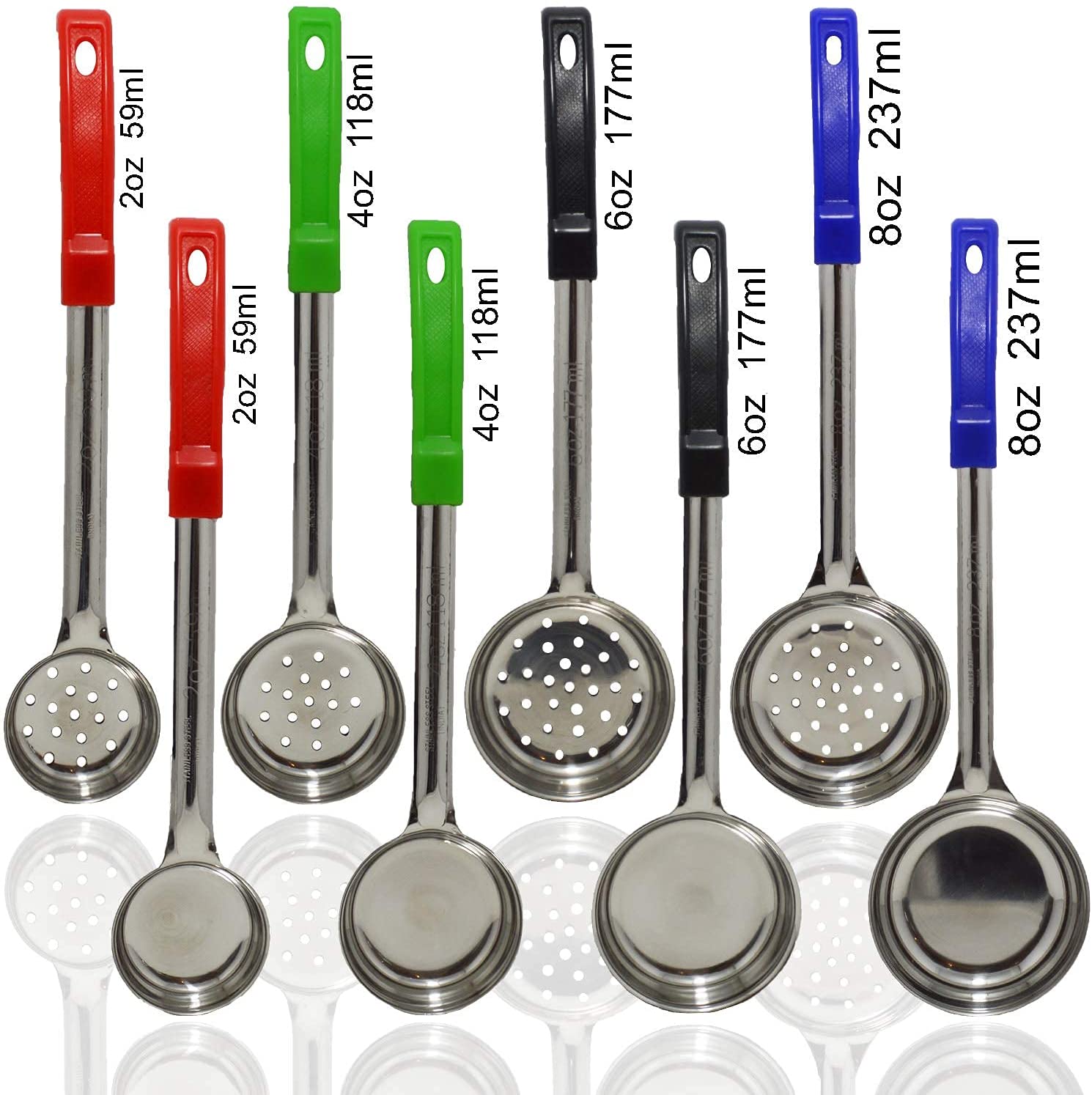 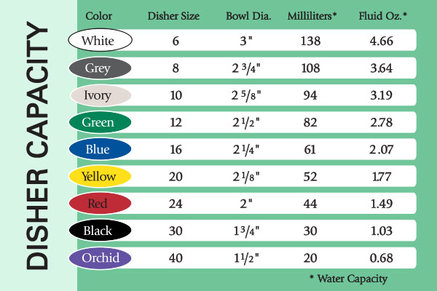 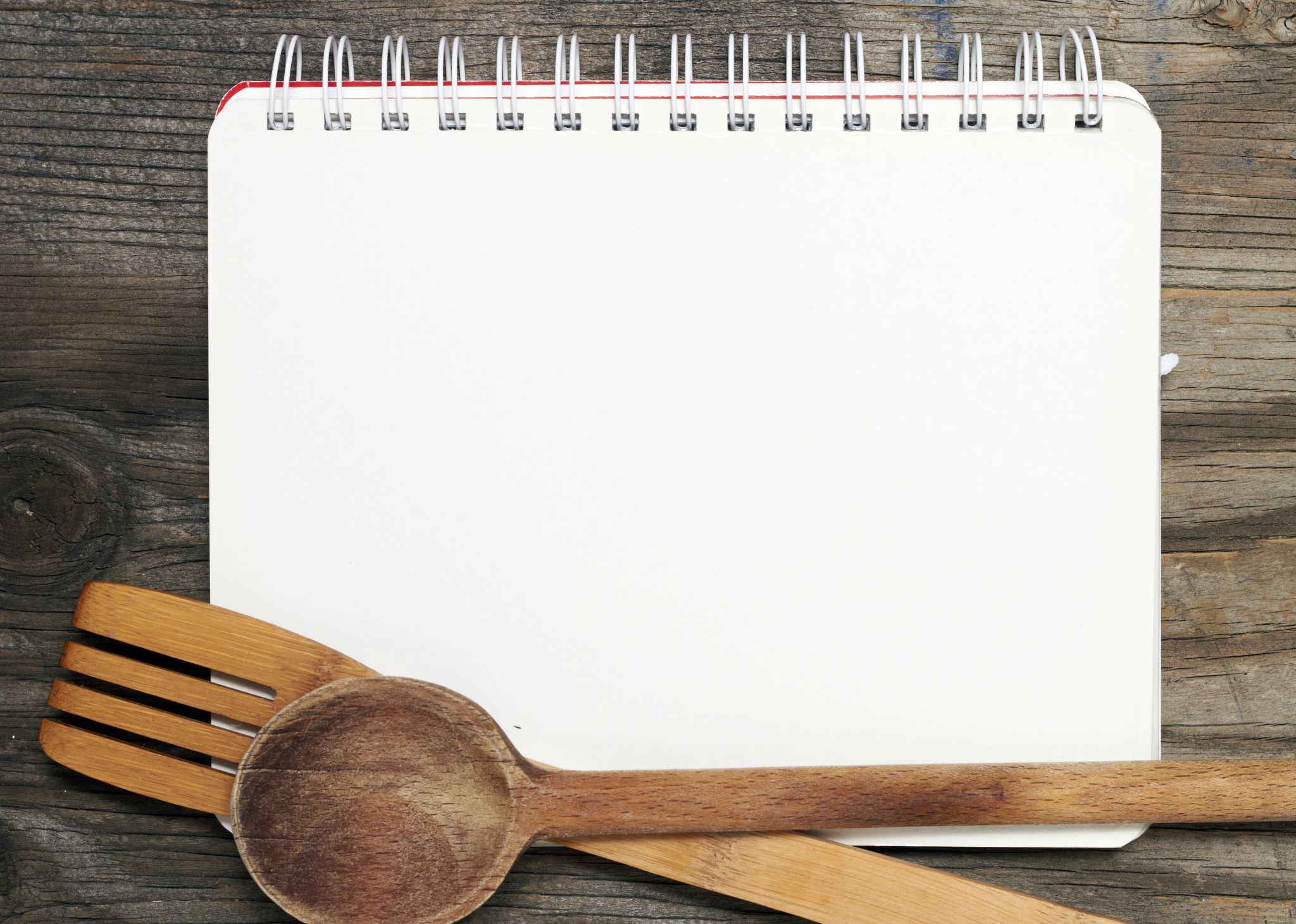 Sugerencias de control de porciones
Asegúrese de que el personal tenga el tamaño de las porciones planificadas para cada elemento del menú
Use el tipo correcto y la herramienta de control de porciones de tamaño correcto para cada alimento
Ejemplo de menú con tamaño de porción y utensilio para servir
¿Cuál es el tamaño de la porción de este artículo?
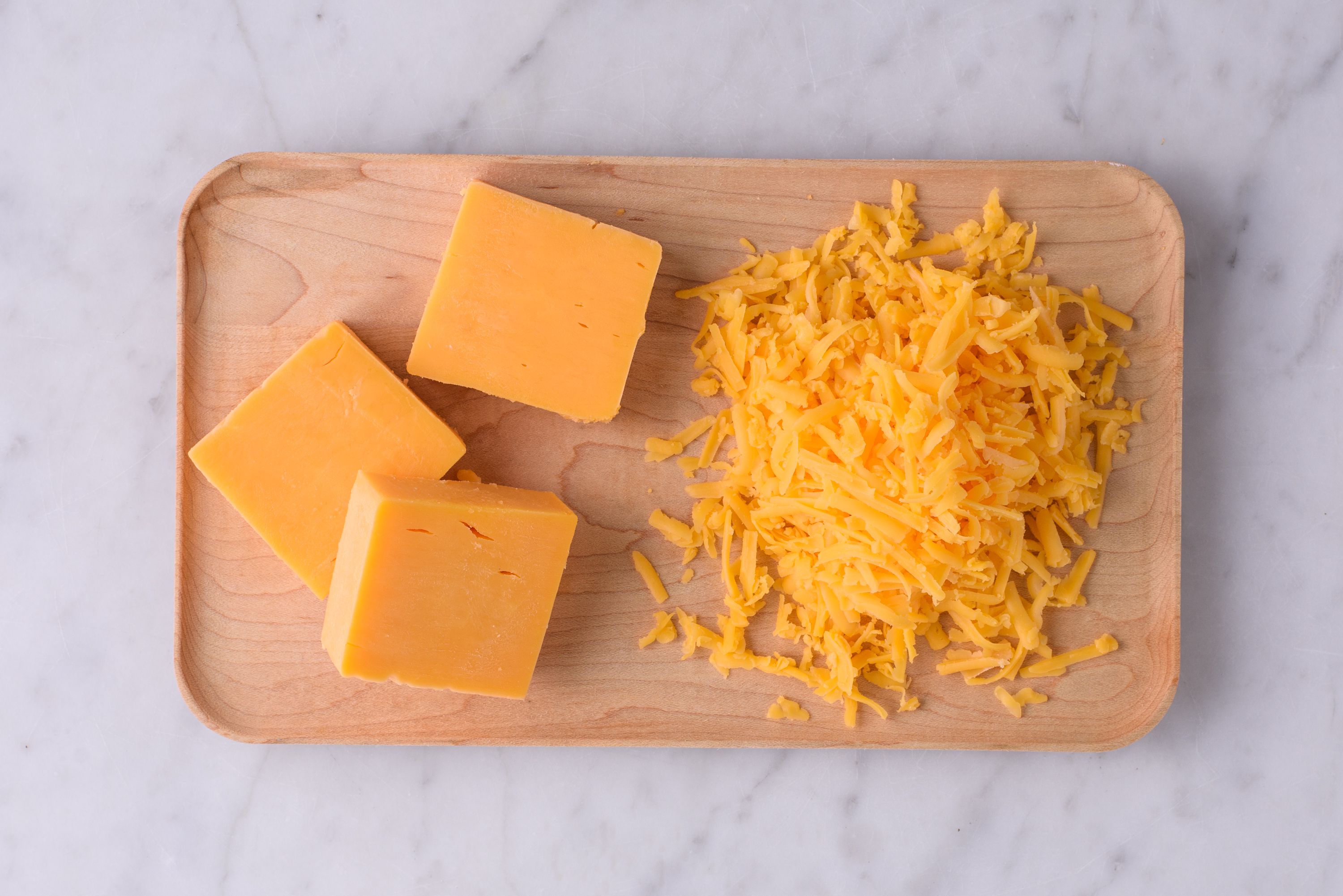 Calorías: 120
Grasa: 10g
Sodio: 190 mg
Hidratos de carbono: 0g
Fibra 0g
Azúcar: 1g
Proteína: 7g
Tenga en cuenta el tamaño de la porción
Be Aware of serving size con’t
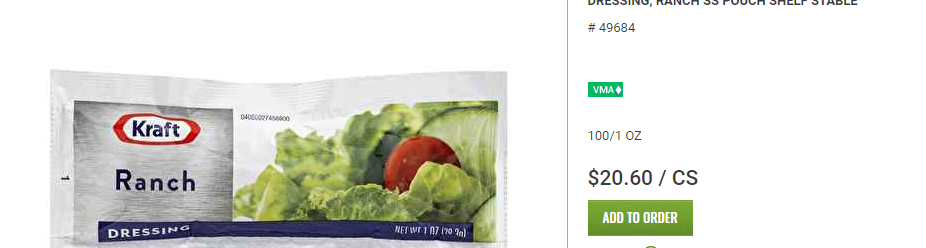 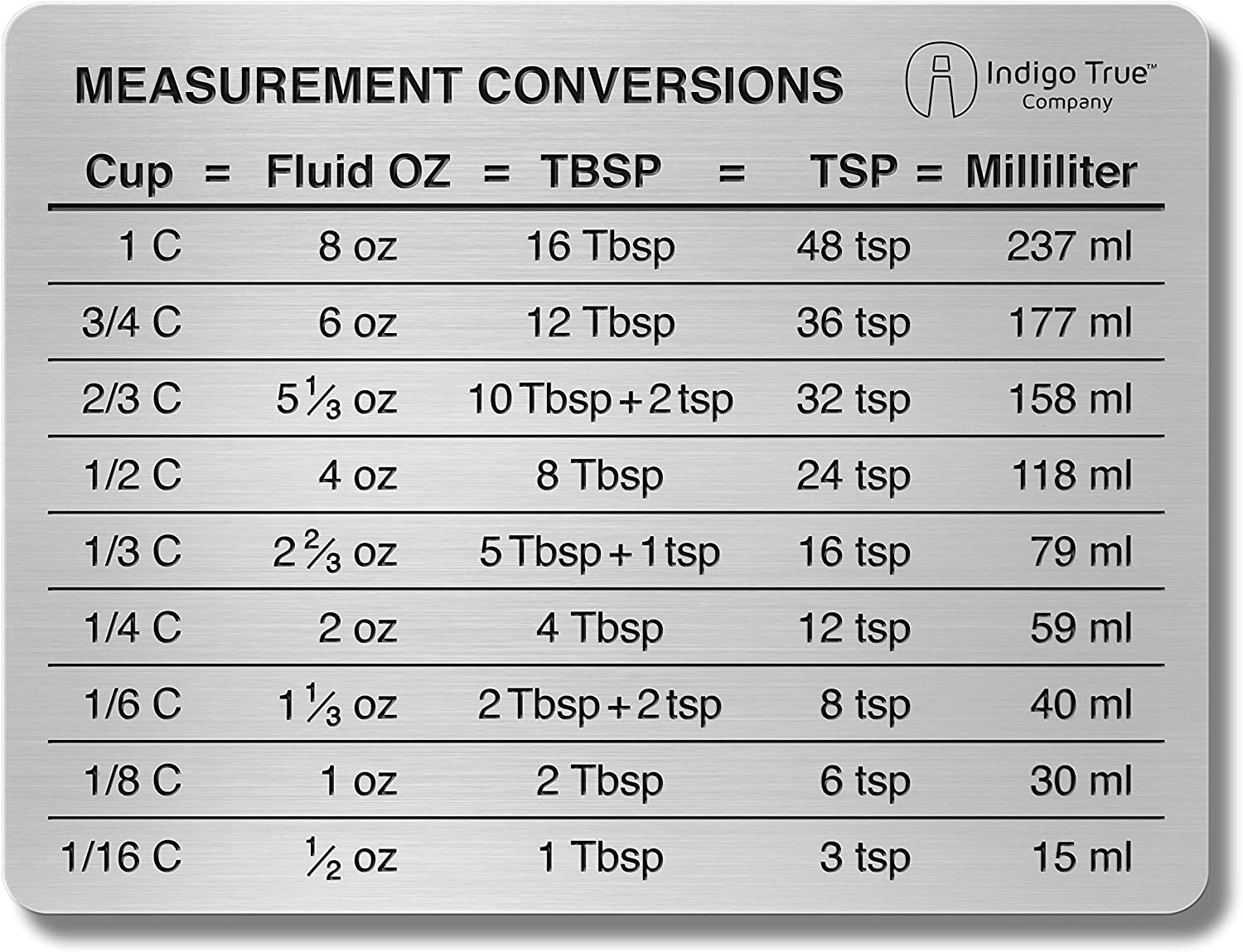 Seguridad alimentaria mientras se sirve
Siempre lávese las manos antes de servir la comida
Evite tocarse el cabello o la cara durante el servicio
Si lo hace, lávese las manos inmediatamente
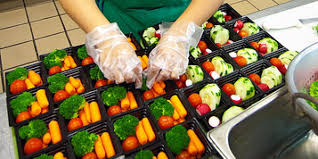 Lavado de manos
1. Mójese las manos con agua corriente limpia (tibia o fría), gire el grifo, aplique jabón
2. Enjabona tu mano frotándolas con el jabón, asegúrate de enjabonar el dorso de tus manos entre tus dedos y debajo de tus uñas
3. Frote sus manos durante al menos 20 segundos
4. Enjuáguese bien las manos con agua corriente limpia
5. Sécate las manos con una toalla limpia o sécalas al aire
Referencias
Payne-Palacio J, Theis M. Gestión de servicios de alimentos: principios y prácticas. Boston: Prentice Hall. 2014
CDC. Centro para el Control y la Prevención de Enfermedades. https://www.cdc.gov/handwashing/videos.html. Publicado el 23 de junio de 2021. Último acceso: 29 de diciembre de 2021.
Parte 2: Conversión de recetas
Receta estandarizada:
Una receta o fórmula que se puede duplicar fácilmente por número de personas y aún así lograr el mismo resultado
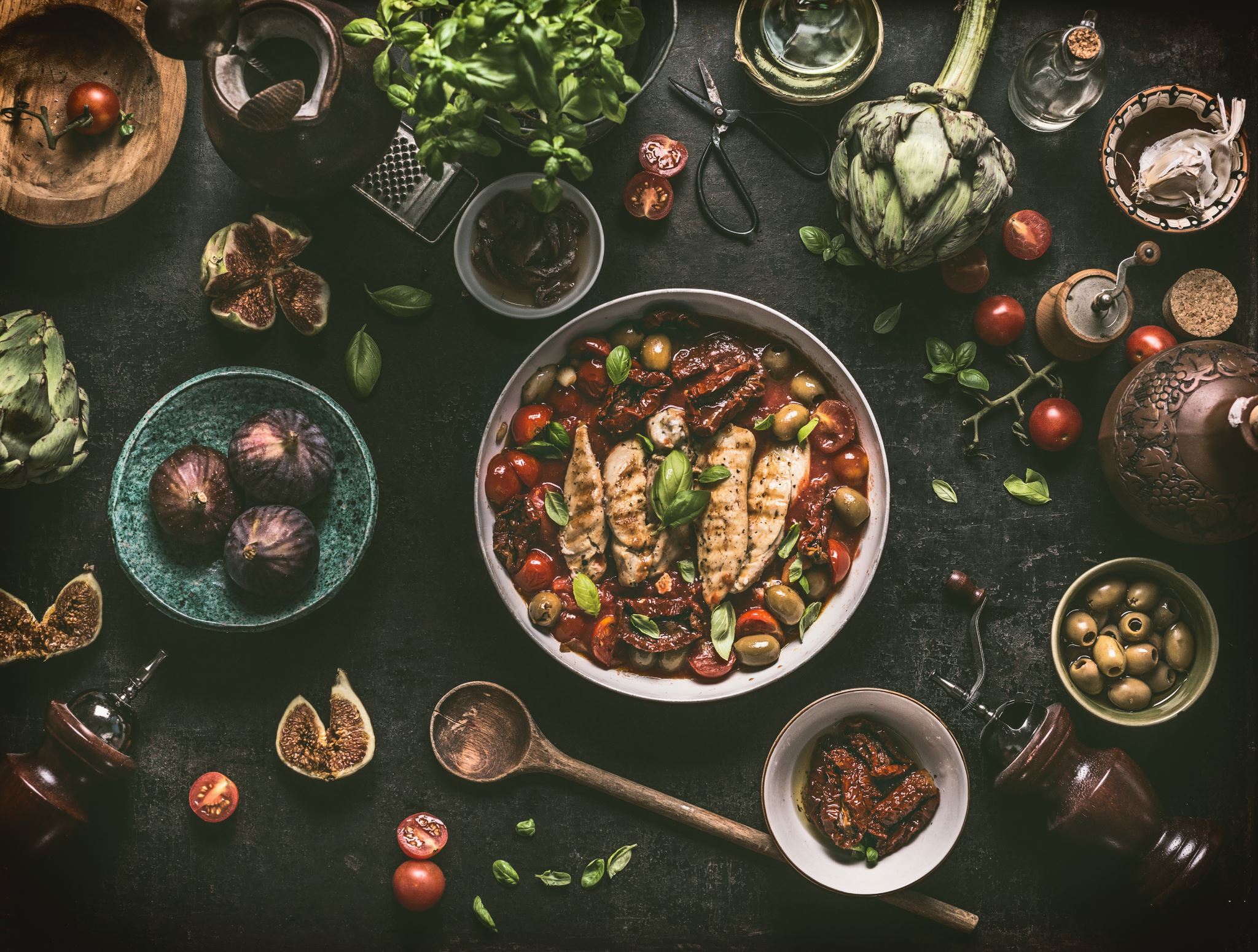 Recetas estándar y consistencia
Beneficia al huésped
Beneficia al centro de mayores
Las recetas estándar indican:
Para ampliar una receta de pequeña cantidad:
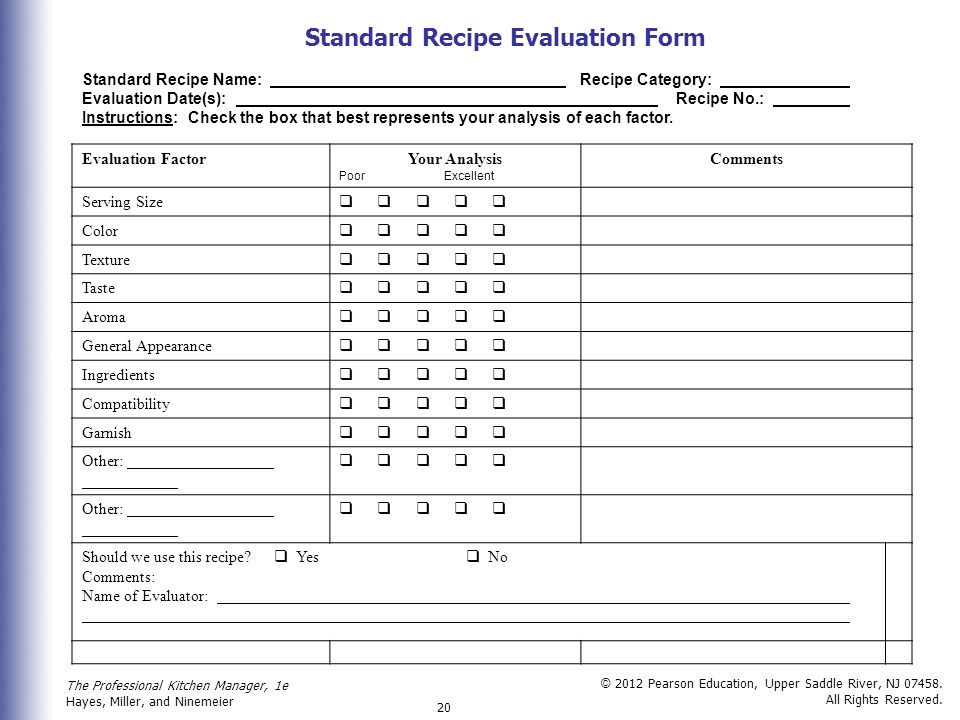 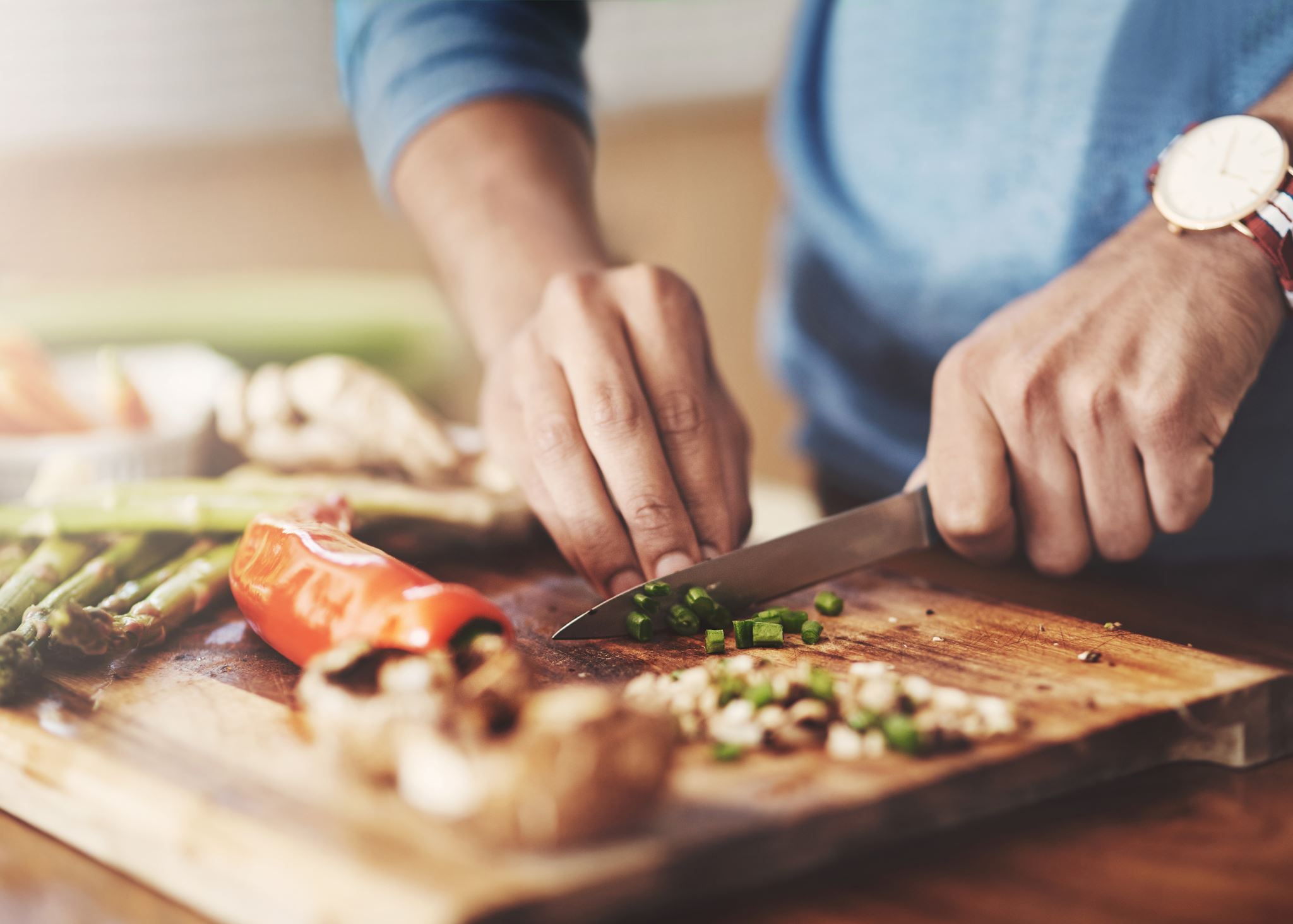 Conversiones de recetas
Rendimiento:
La cantidad total que produce una receta
Conversiones de recetas
Tamaño de la porción:
La cantidad exacta de comida que se le da a un invitado
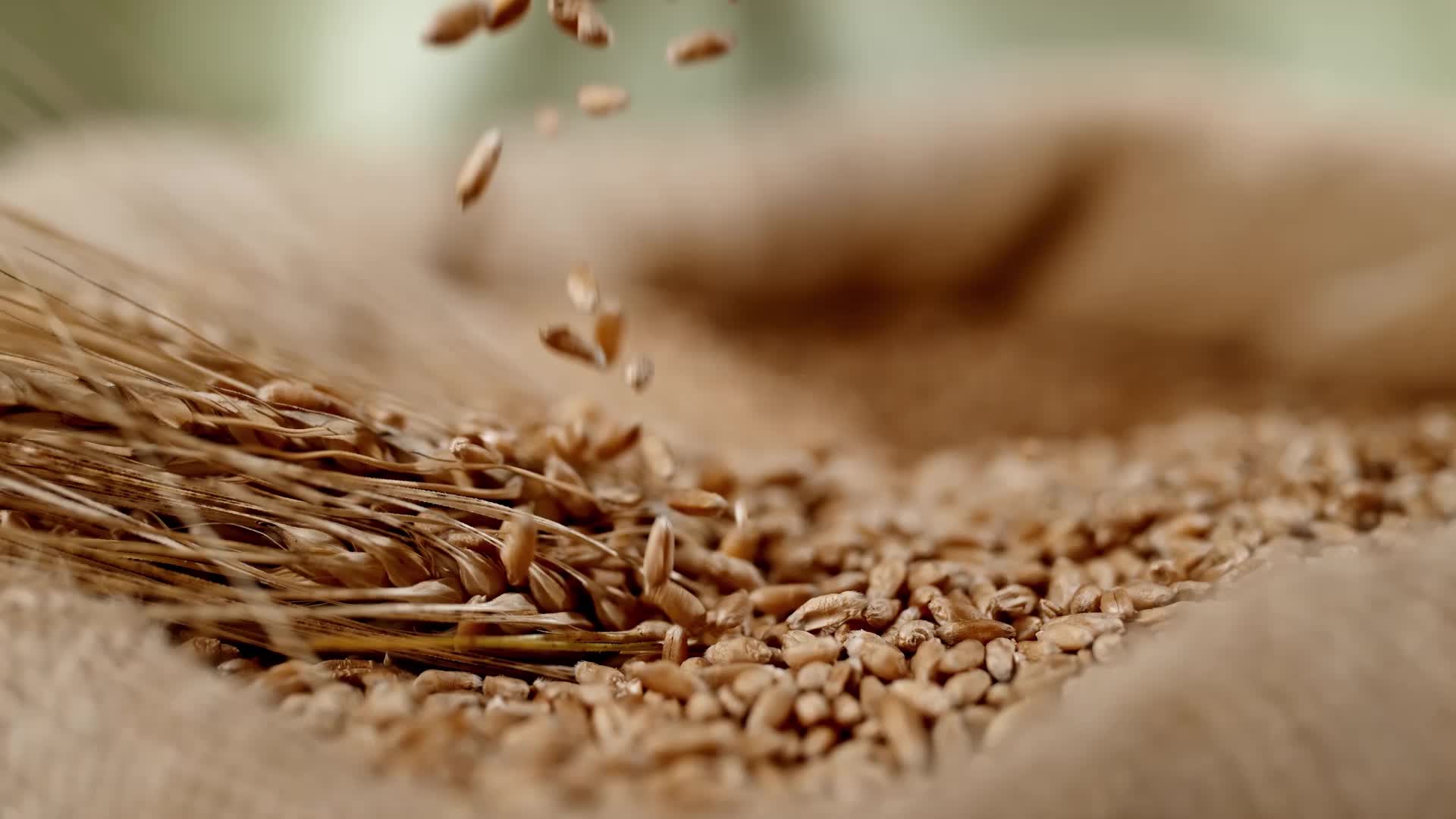 Factor de conversión:
“Cambiando el rendimiento »
El número por el que multiplicamos los ingredientes para obtener un nuevo rendimiento
Paso #1
Determinar el rendimiento original
Determinar el rendimiento deseado

 RENDIMIENTO DESEADO = Factor de conversión
RENDIMIENTO ORIGINAL (Factor de escala)

Ejemplo:
Chile blanco
Escalar de 6 a 20 porciones
20(Rendimiento deseado)/
6 (rendimiento de la receta actual) =
Paso #2
Multiplica todos los ingredientes de la receta por factor de conversión
EJEMPLO:
48 oz Pavo molido x 3.33 Factor de conversión = 159.84 oz 
Simple y redondo
Turquía molida
159.84 oz / 16 oz por libra (lb) = 9.99 lbs o 10 lbs de uso en la receta
Conversión del tamaño de la porción
La receta original produce 70 porciones (1/4 taza cada una); El gerente del restaurante desea 70 porciones (3/4 taza cada una).
Paso 1: Calcular el factor de ajuste: 
Porciones deseadas (x) Tamaño de la porción 
Porciones originales (x) Tamaño de la porción = 
70 (.75) 52.50 tazas
70 (.25) 17.50 tazas

=3
Paso 2: Multiplique la cantidad de ingredientes en la receta original por el factor de ajuste.
Ejemplo: 1/2 libra (8 onzas) de harina se especifica en la receta original.
8 onzas x 3.0 24 onzas
(importe original)  	(factor de ajuste)	(nueva receta)
Cambiar el número de porciones y tamaños de porciones
La receta original produce 50 porciones (1/4 taza cada una); El chef desea 75 porciones (3/4 tazas cada una)

Paso 1: Calcular el factor de ajuste:		Porciones deseadas (Tamaño de la porción)
					Porciones originales (tamaño de la porción)
				= 75(.75)
					50(.25)
				= 56.25 tazas
					12.50 tazas
				= 4.5
Cambiar el número de porciones y tamaños de porción Con't
Paso 2: Multiplique la cantidad de ingredientes en la receta original por el factor de ajuste.
	Ejemplo: 1/2 libra (8 onzas) de harina se especifica en la receta original.
	
8 onzas x 4.5 = 36 onzas (2lbs. 4oz nueva receta)
Factor de ajuste de importe original
Calculate the Conversion factor
En revisión
Referencias
Part 1 Recipe Conversion. Accessed December 21, 2021. Http://slideplayer.com/slide/6625152.
Revisión de la planificación del menú
RECORDATORIOS al planificar el menú: 
Tenga en cuenta los alimentos con alto contenido de sodio (sal): 
Queso
Tocino
Él
Aliños
Artículos enlatados (salsa para pasta, papas festoneadas, papas gratinadas, frijoles enlatados, carne de cerdo y frijoles, frijoles rancheros, etc.).
Puré de patatas instantáneo
Limitar estos elementos en el menú
Agregue más granos integrales a los menús (arroz integral, pan / panecillos de trigo integral)
Part 3:
Ergonomía para el servicio de alimentos
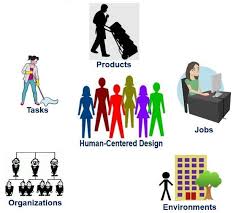 A quién afecta la ergonomía:
Personal de cocina
Controladores
Personal del Centro para Personas Mayores
Qué es la ergonomía?
Ergonomía
"La disciplina científica que se ocupa de la comprensión de las interacciones entre los seres humanos y otros elementos de un sistema, y la profesión que aplica la teoría, los principios, los métodos y los datos para diseñar con el fin de optimizar el bienestar humano y el rendimiento general del sistema"
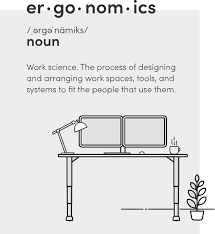 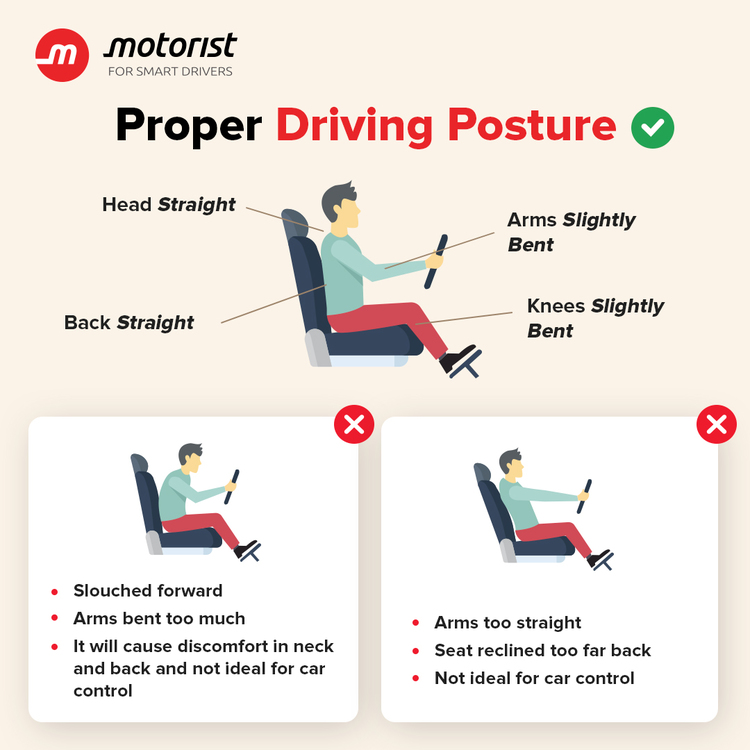 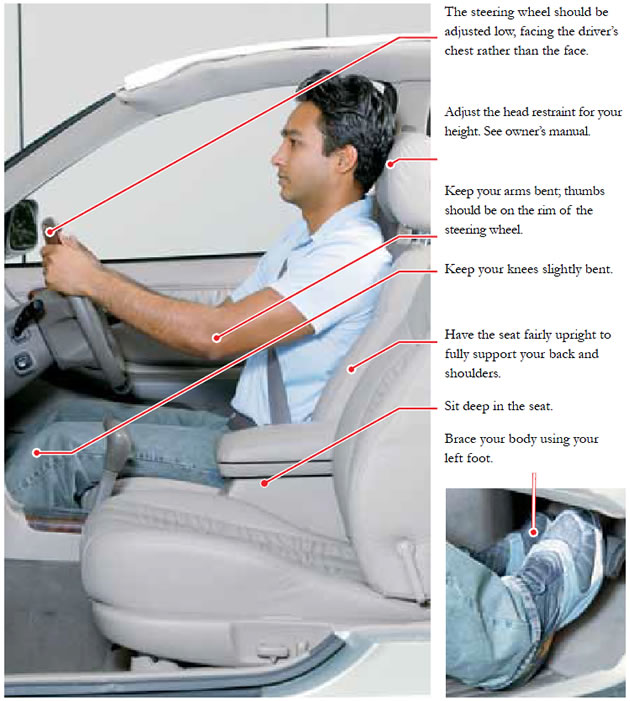 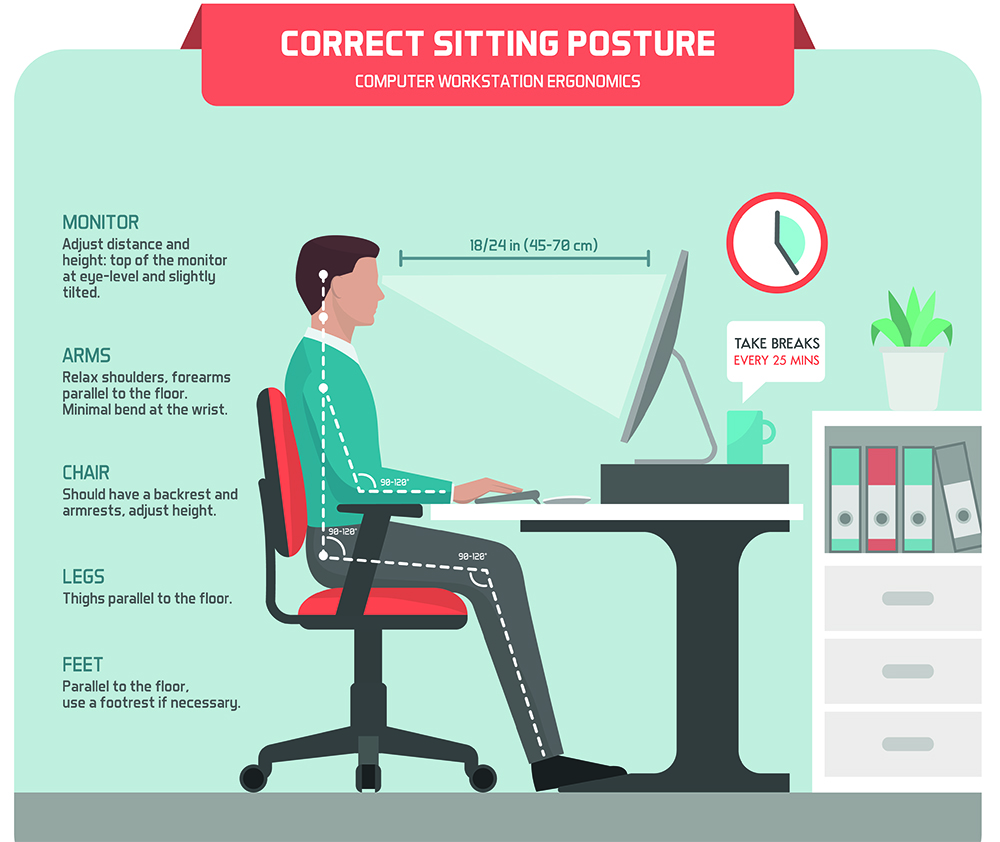 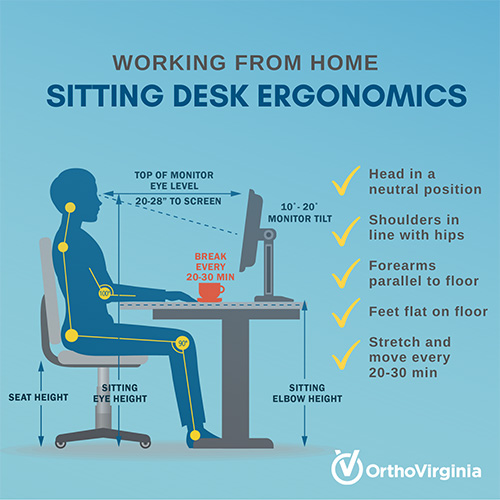 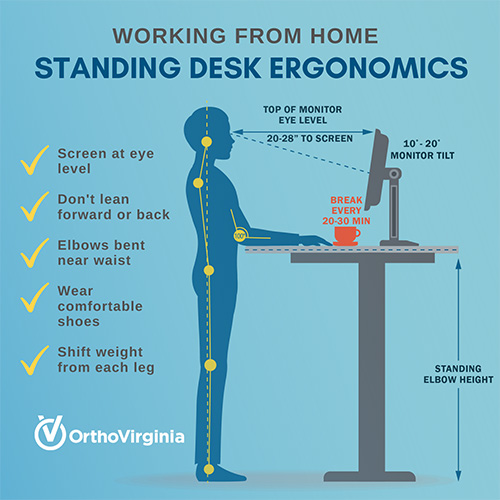 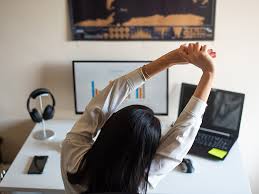 Menu
Sanitation
Documentation

Other ideas???
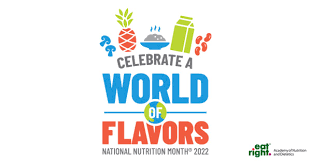 NATIONAL NUTRITION MONTH-MARCH 2022
Thank you???